Northern Ireland Statistics and Research Agency








Dr David Marshall
NISRA: Statistics & Research Agency
Agency within Dept Finance & Personnel

Produce official statistics & social research
e.g. Labour Force Survey, House Price Index, hospital waiting lists, deprivation measures etc…

General Register Office (civil registration)

Statistics - statutory Code of Practice
Air Passenger Statistics – Sources / Key Points








Joanne Henderson
Air Passenger Flow
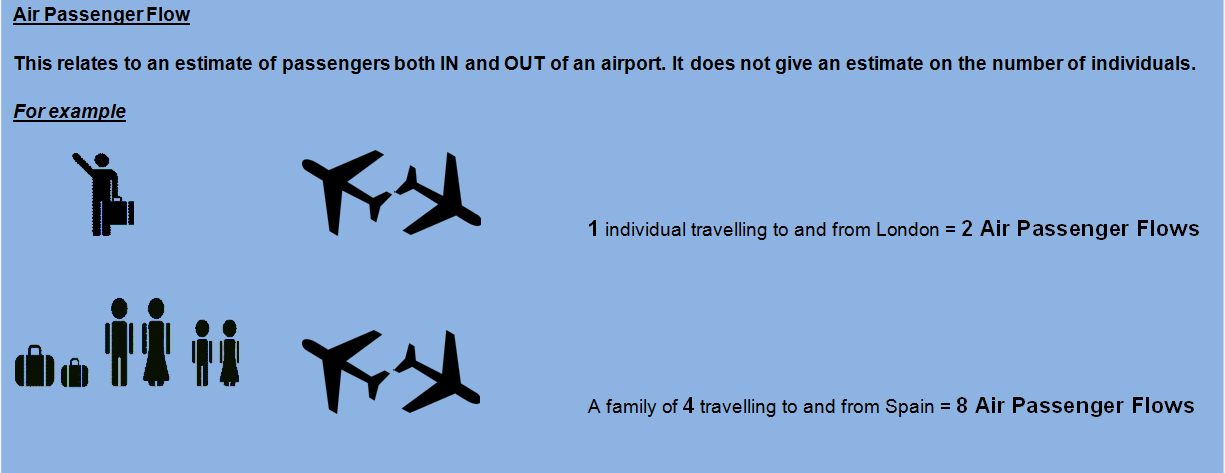 Air Passenger Statistics Sources
UK Civil Aviation Authority & Irish Aviation Authority

Continuous Household Survey
Northern Ireland Passenger Survey
Country of Residence Survey (CSO, Ireland)
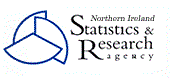 Headline Aviation Authority Data
Total Air Passenger Flow (millions)
Showing up to Q3 2015 – (CAA more up-to-date available)
Air Passenger flow by flight pairing
Showing up to 2014
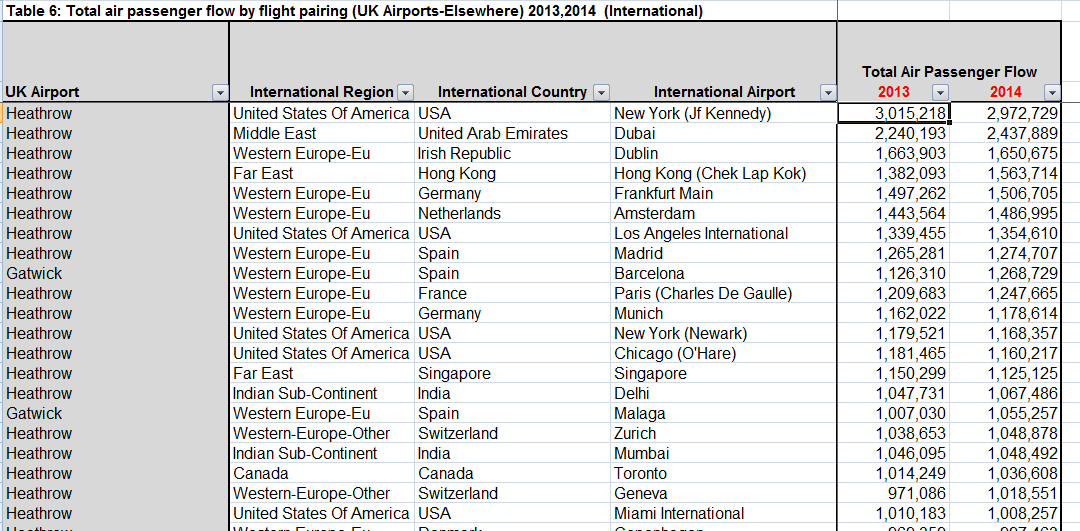 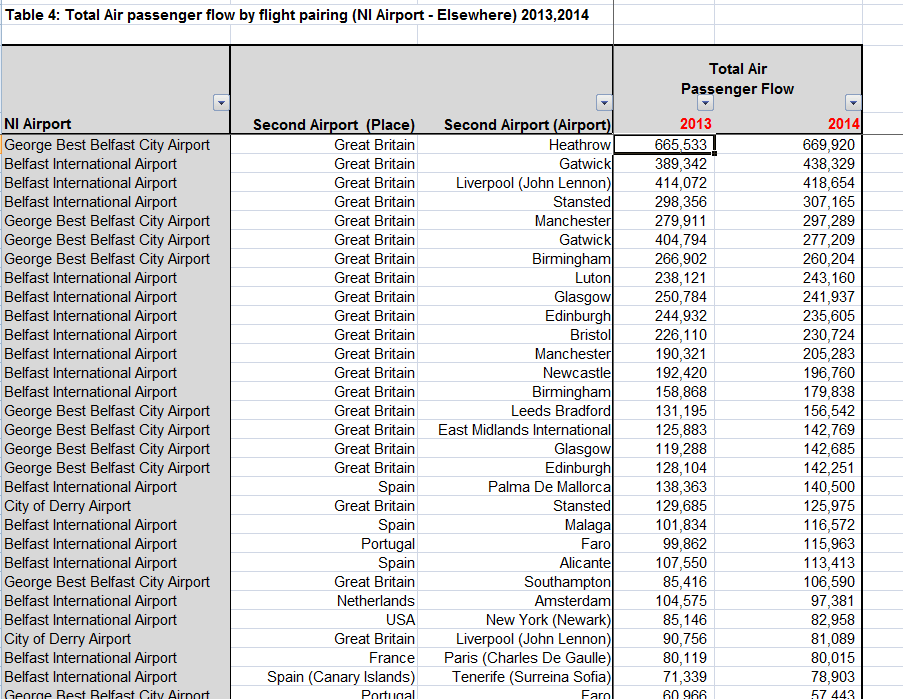 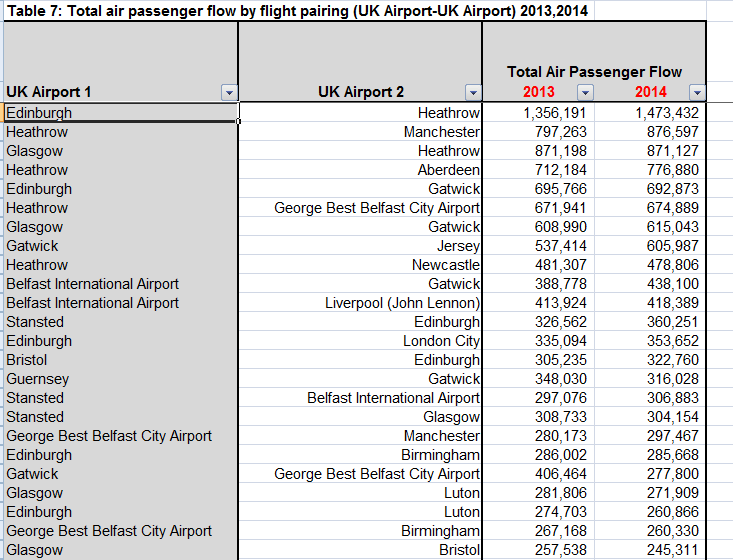 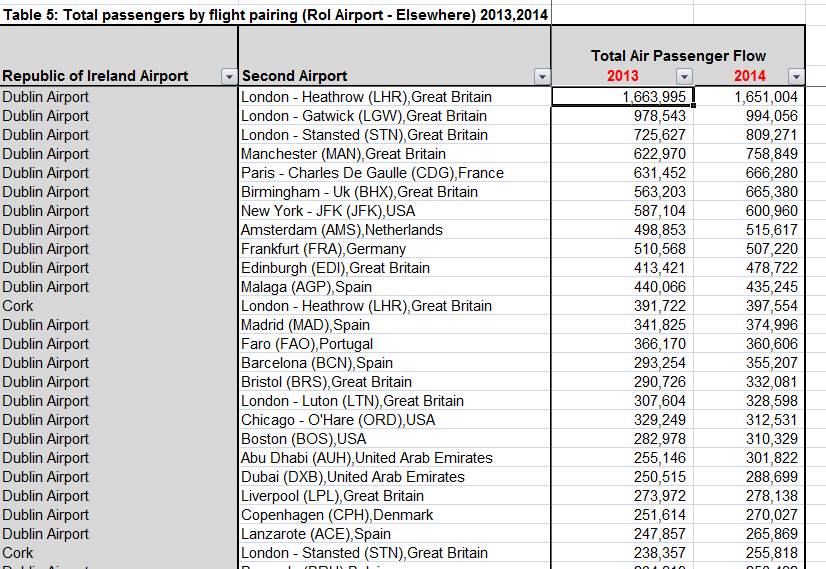 [Speaker Notes: CAREFUL RE FLIGHTS WITHIN IRELAND AND DOUBLE COUNTING UK
We plan to update these tables annually]
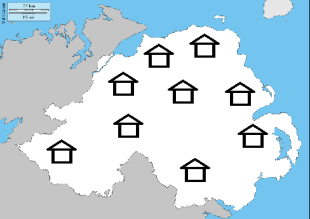 Continuous Household Survey (NISRA)
Methodology
 random sample of 4,500 NI addresses
 each adult in household invited to participate
 face-face interviews / 65% response rate

Questions
 In the last 12 months, how many times have you flown (by airplane) where you departed from an airport in NI or RoI?
 Which airport did you depart from?
 Why did you depart from X airport on this occasion?
 What was the country of your final destination?
 What was the main purpose for this trip?
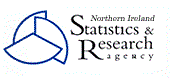 [Speaker Notes: Points to note
Children (under 16) not included
2014/15 – limited no of flight responses to 10 per person
Potential recall issue (currently asked about flights in last 12 months)
Departure airport – we assume someone flies in and out of same airport
Flights are over a 12 month period so no seasonal effects or knowledge of when flights taken
STILL experimental (only 1 year of information on a sample survey)]
Air Passenger Flow – Port Survey
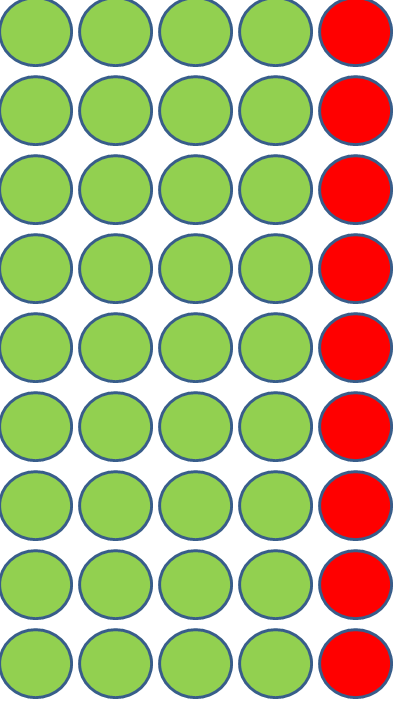 Northern Ireland Passenger Survey
Country of Residence Survey (RoI)
Methodology
 What is your Country of Residence?

 grossed to CAA/IAA totals

 sample NIPS: 55k, CRS: 388k
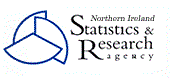 [Speaker Notes: Points to note
-definition of Country of Residence
NI – only asked of those departing so assumption that arrive and depart from same port]
Northern Ireland Airports- Residency of Passengers
Northern Ireland Airports – Passenger Residency 
(Q4 2014 to Q3 2015)
Northern Ireland residents 7.23m air passenger flow 

NI residents 58%
GB residents 33%
RoI residents 3%

Outside UK & Ireland 
residents  5%
Northern Ireland Airports Passenger Flow
(Q4 2014 to Q3 2015) – by country of residence
Northern Ireland Residents- Airport Used
Northern Ireland Resident Air Passenger Flow 
 by Airport (Q4 2014 – Q3 2015)
Northern Ireland residents 5.02m air passenger flow 

NI Airports 4.17m
RoI Airports 0.85m 


Belfast International 52%
George Best Belfast City 29%
City of Derry 2%
Dublin 16%
5.02 million
 NI residents air 
passenger flow
Other Data Published
Sub-Northern Ireland breakdown
e.g. Newry, Mourne & Down LGD residents more likely to use Dublin Airport
Reason for flight
	e.g. Importance of business to George Best, Belfast City Airport
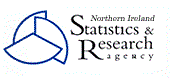 Further Data to be published
Plan to publish data on visitors to NI by airport used
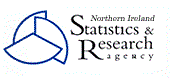 Air Passenger Statistics – Sources / Key Points








Joanne Henderson